Machine Learning for Cyber
Unit : K Nearest Neighbor(KNN)
Learning Objectives
The student will learn about KNN
KNN is a traditional ML algorithm
Simple algorithm/ mechanism
KNN
Not optimal for big data
Quickly prototype your dataset
10,000     rows
10,000      cols
1,000,000     rows
10,000            cols
KNN
Neural Network
Naïve Bayes
traditional
Big Data
weak
Decision Trees
Deep Learning
8-Gig RAM
GB
KNN
Z (F3)
X (F1)
Y (F2)
Vector space model
KNN
IDS = Intrusion Detection System
0101
0101
Email (crypto)
web
YouTube
(good ware)
DDos attack
Malware
Spoofed 
(bad ware)
IDS
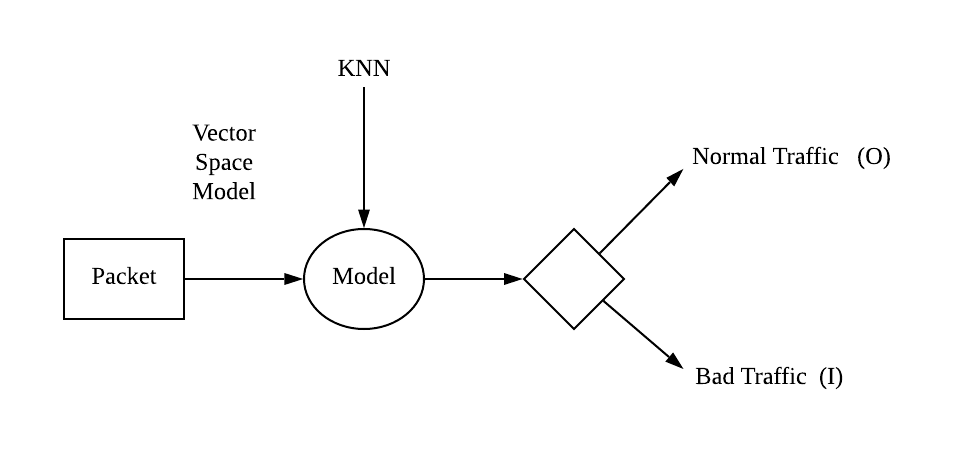 Packets
✓                     ✓
✘
✘
F1  F2 F3
TCP
IP
Eth
Payload
S1
S2
S3
0
1
1
1
0
Y
X
Graph
F2
F3
F1  F2 F3
F1
S1
S2
S3
0
1
1
1
0
F1
F2
Y
X
KNN
Destination port (F3)
Source port (F2)
Protocol (F1)
KNN
Converts data to vector space model
Calculate distance between your X test sample and all other points or sample
Sort distance in ascending order
Select the 5 closest sample KNN(5) and pick the majority class
In the next lesson:
Use KNN in WEKA to analyze and classify our data
Summary
KNN
Traditional machine learning algorithm
Easy to implement 

Vector space model and how to represent packets with this model

We learned the mechanism of the KNN algorithm